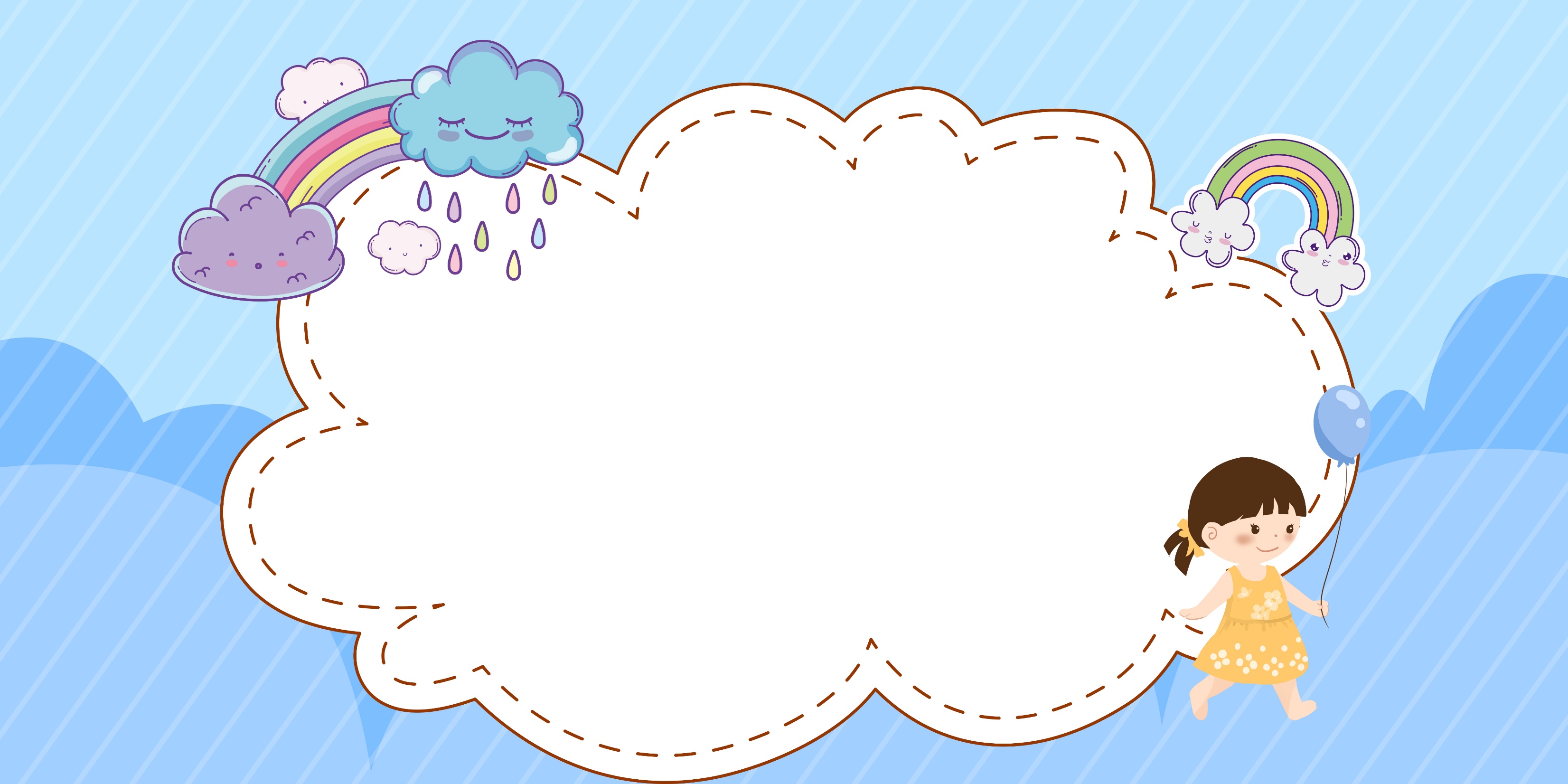 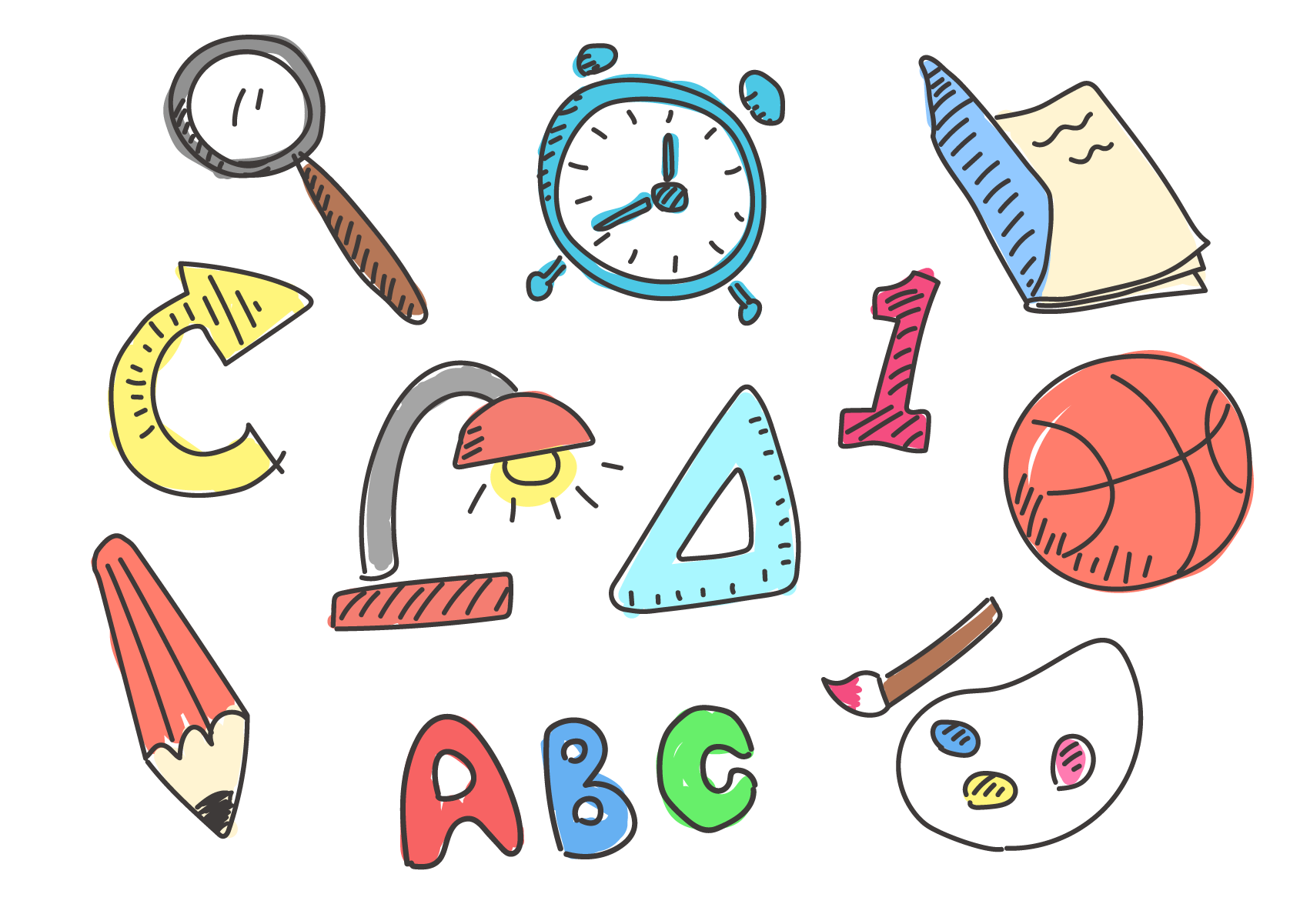 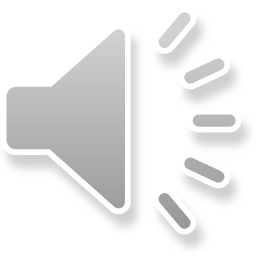 SINH HOẠT LỚP
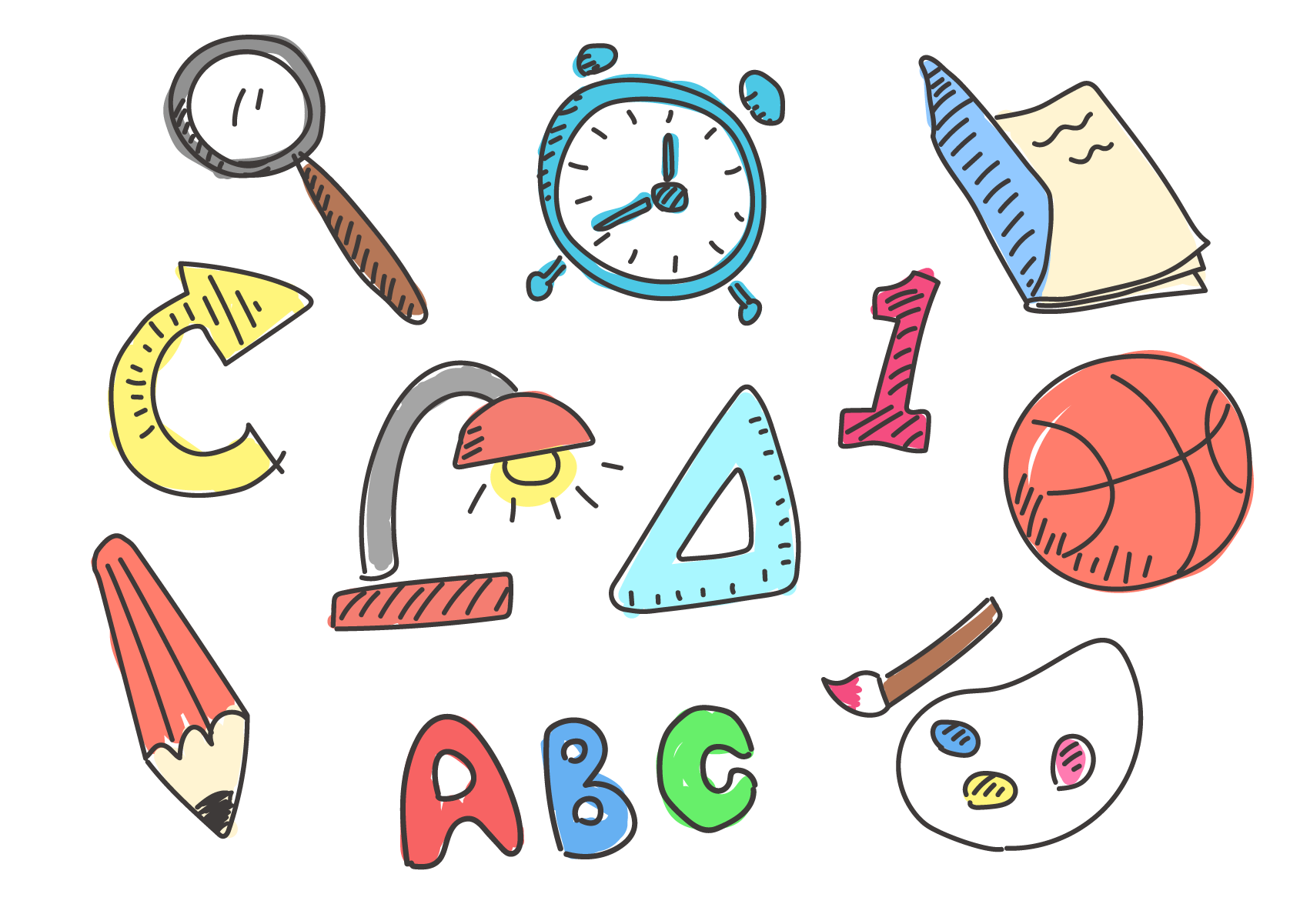 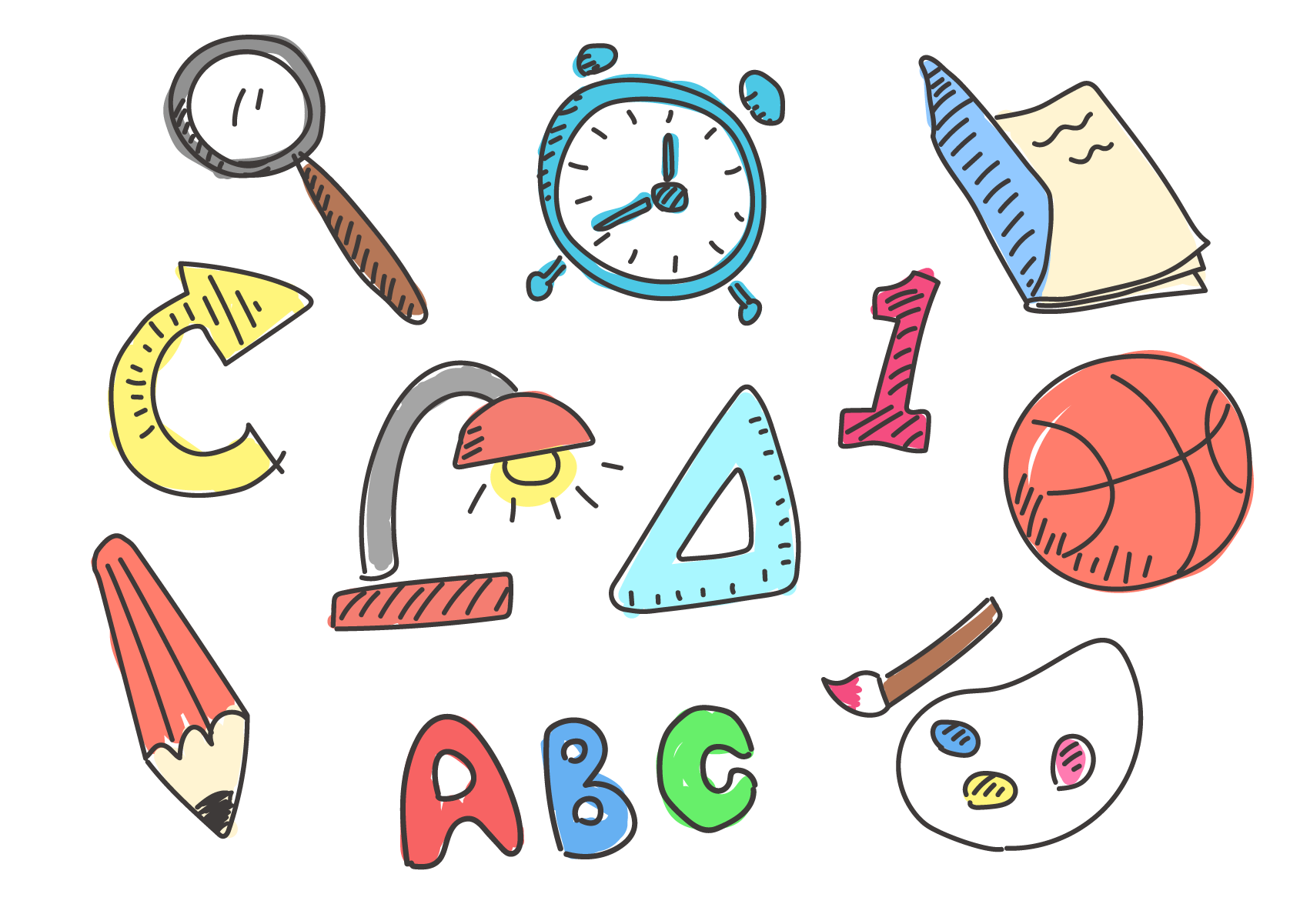 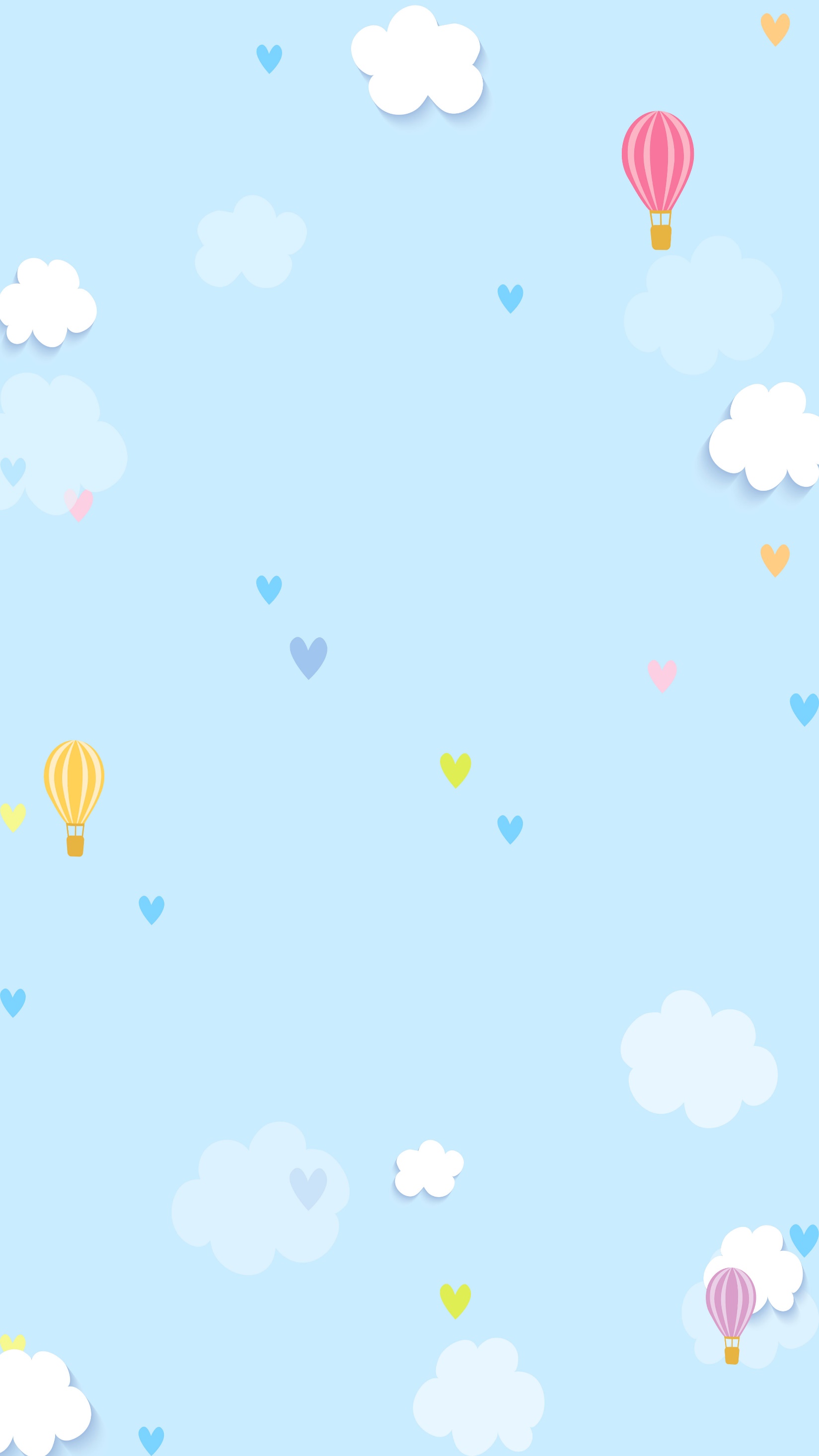 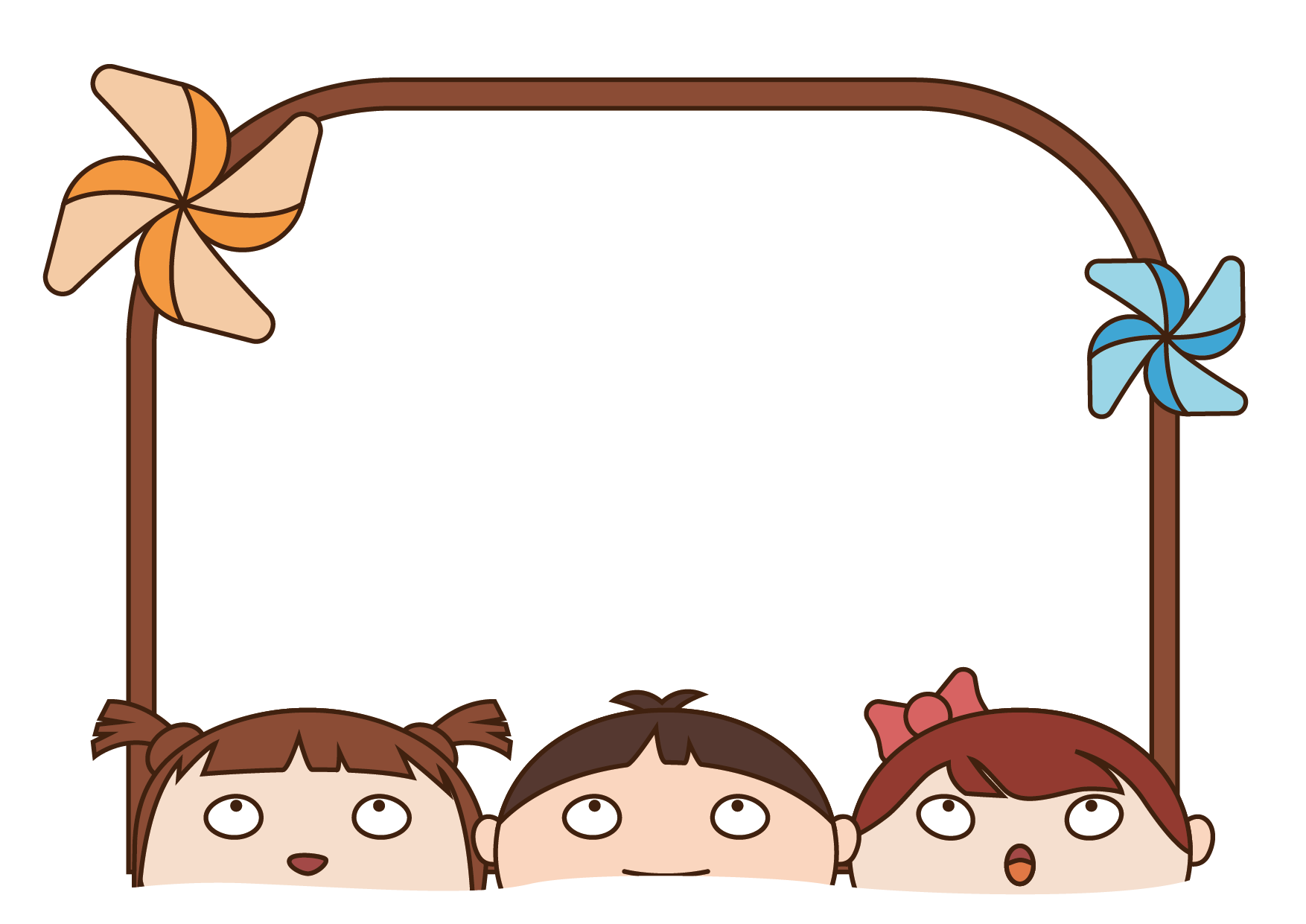 SƠ KẾT 
TUẦN 28
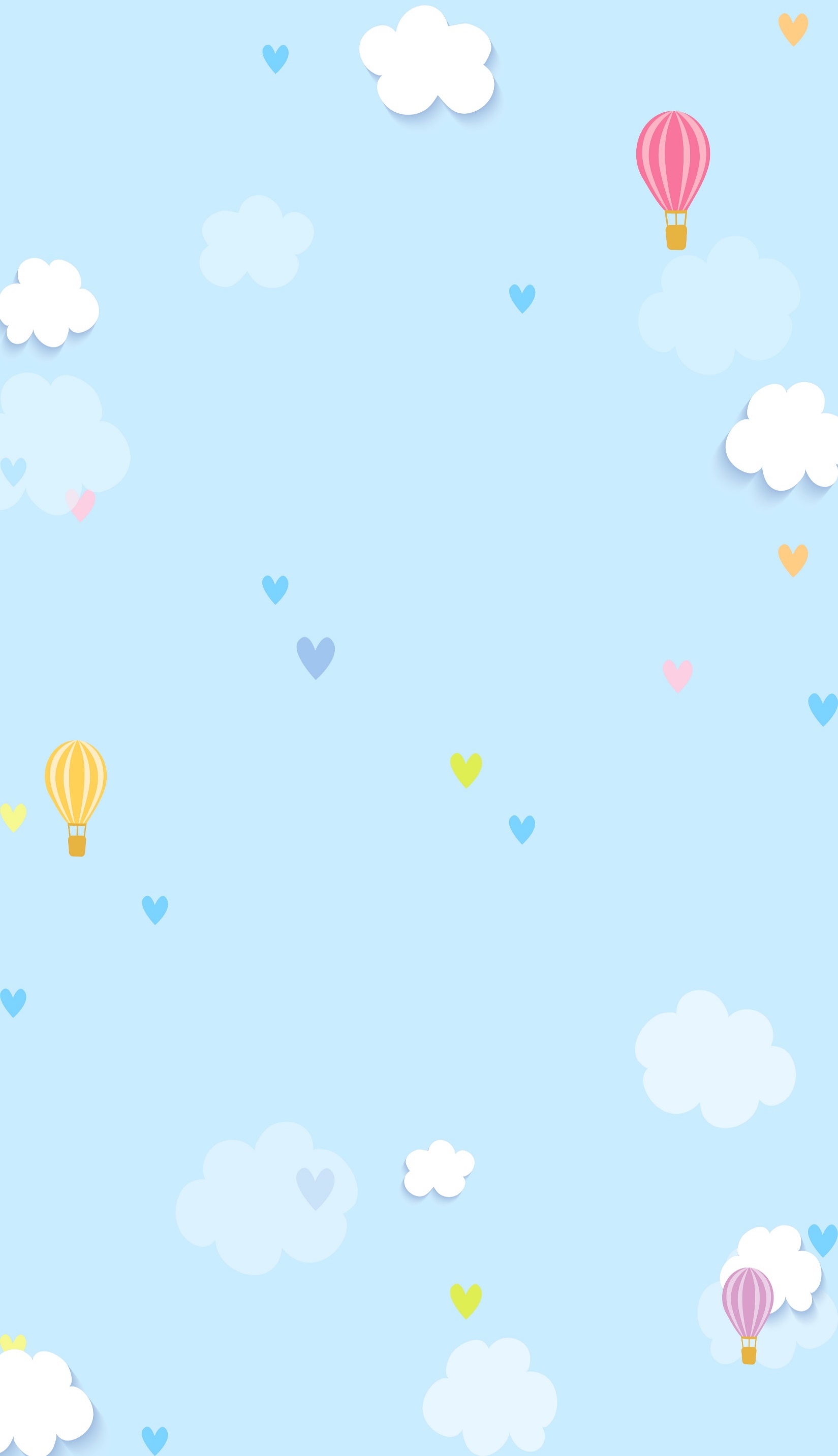 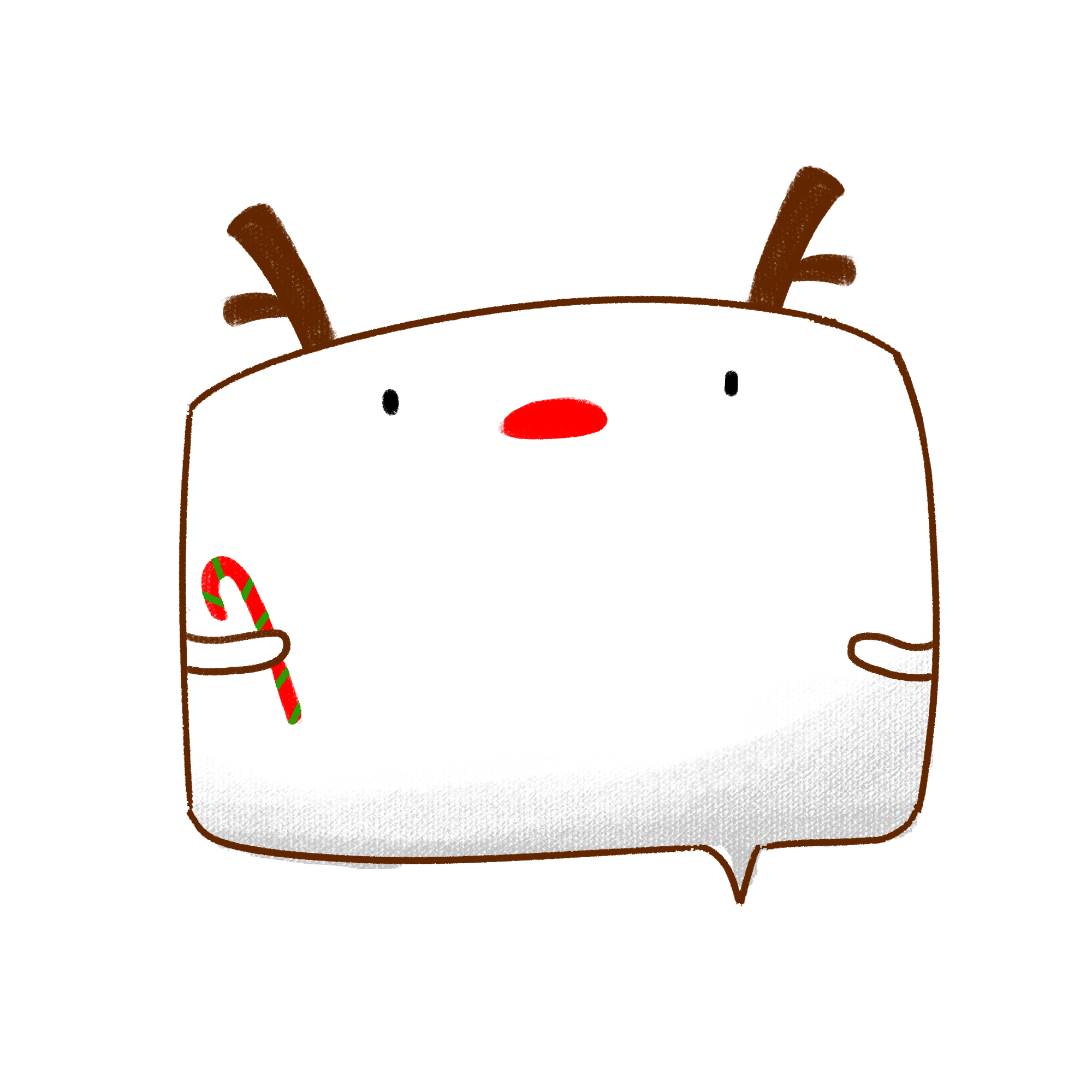 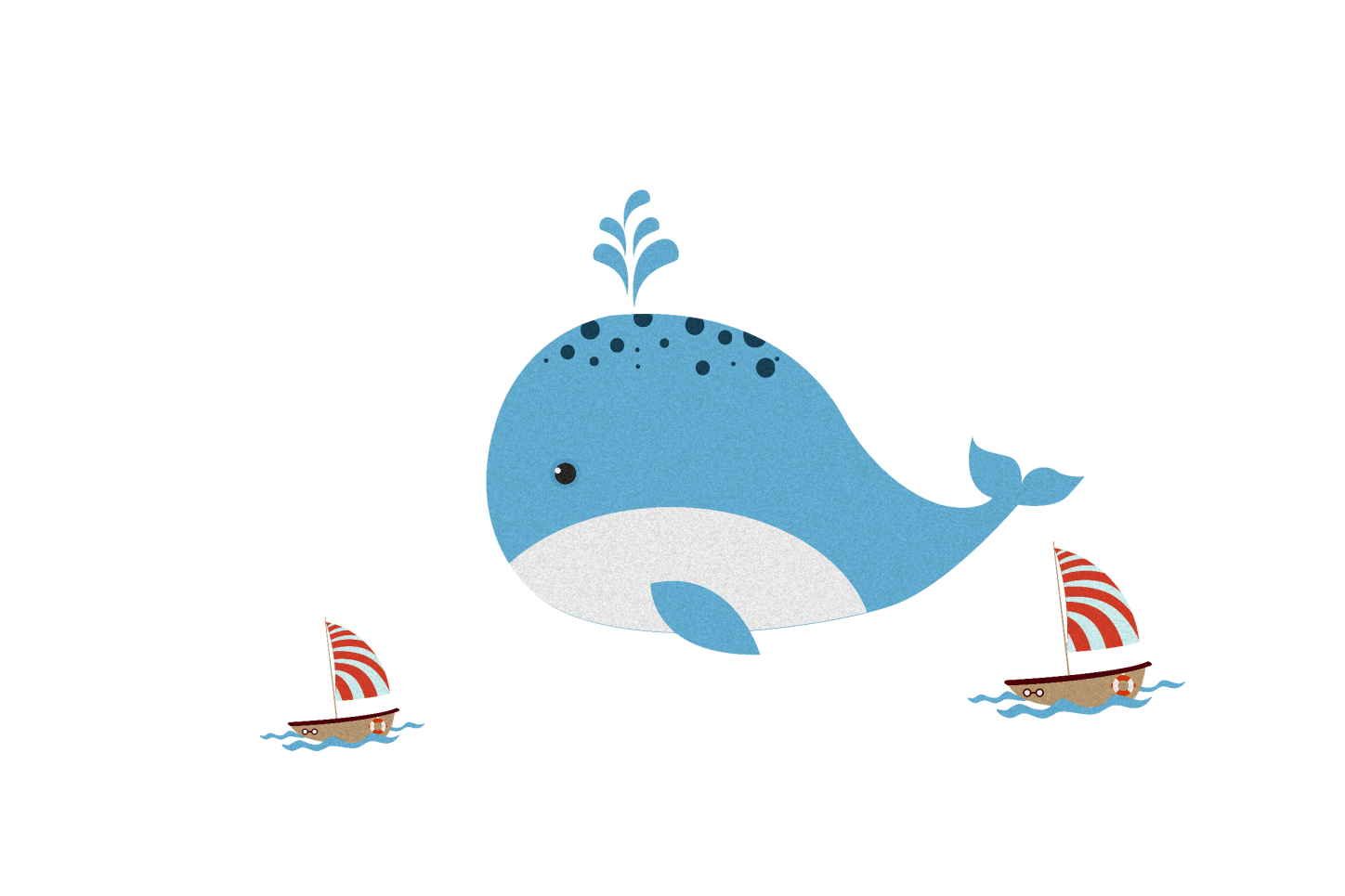 Lập kế hoạch tuần 29
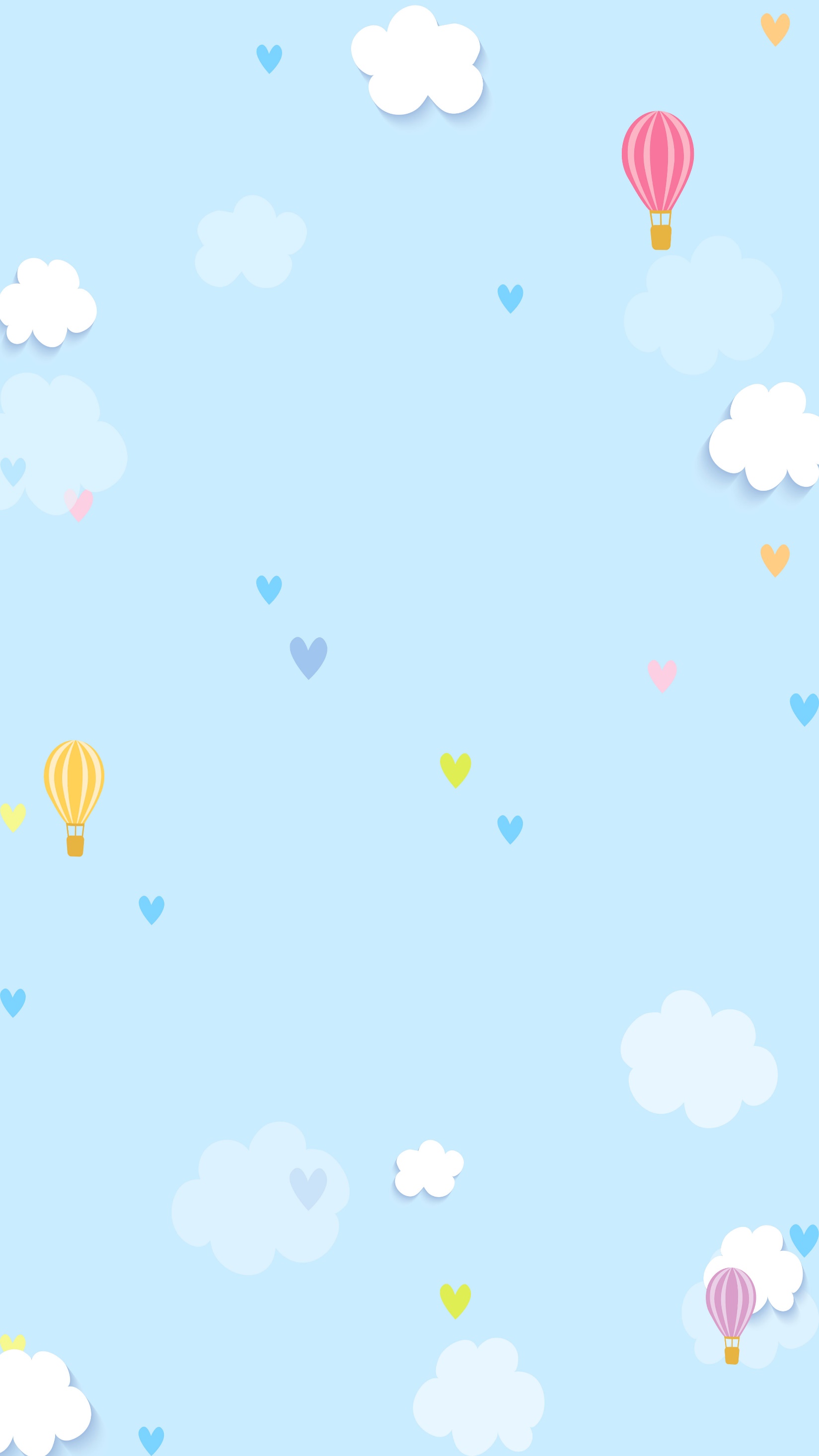 Sinh hoạt theo chủ đề
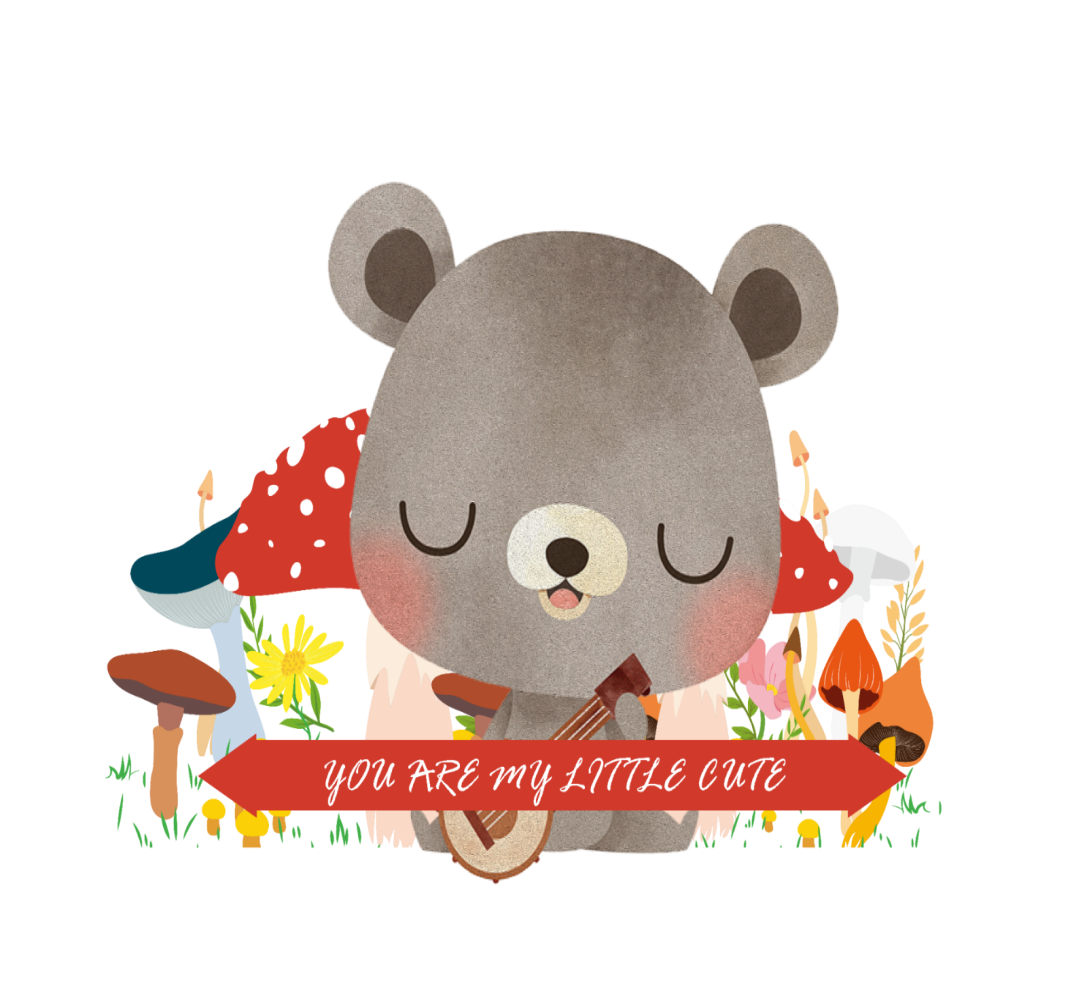 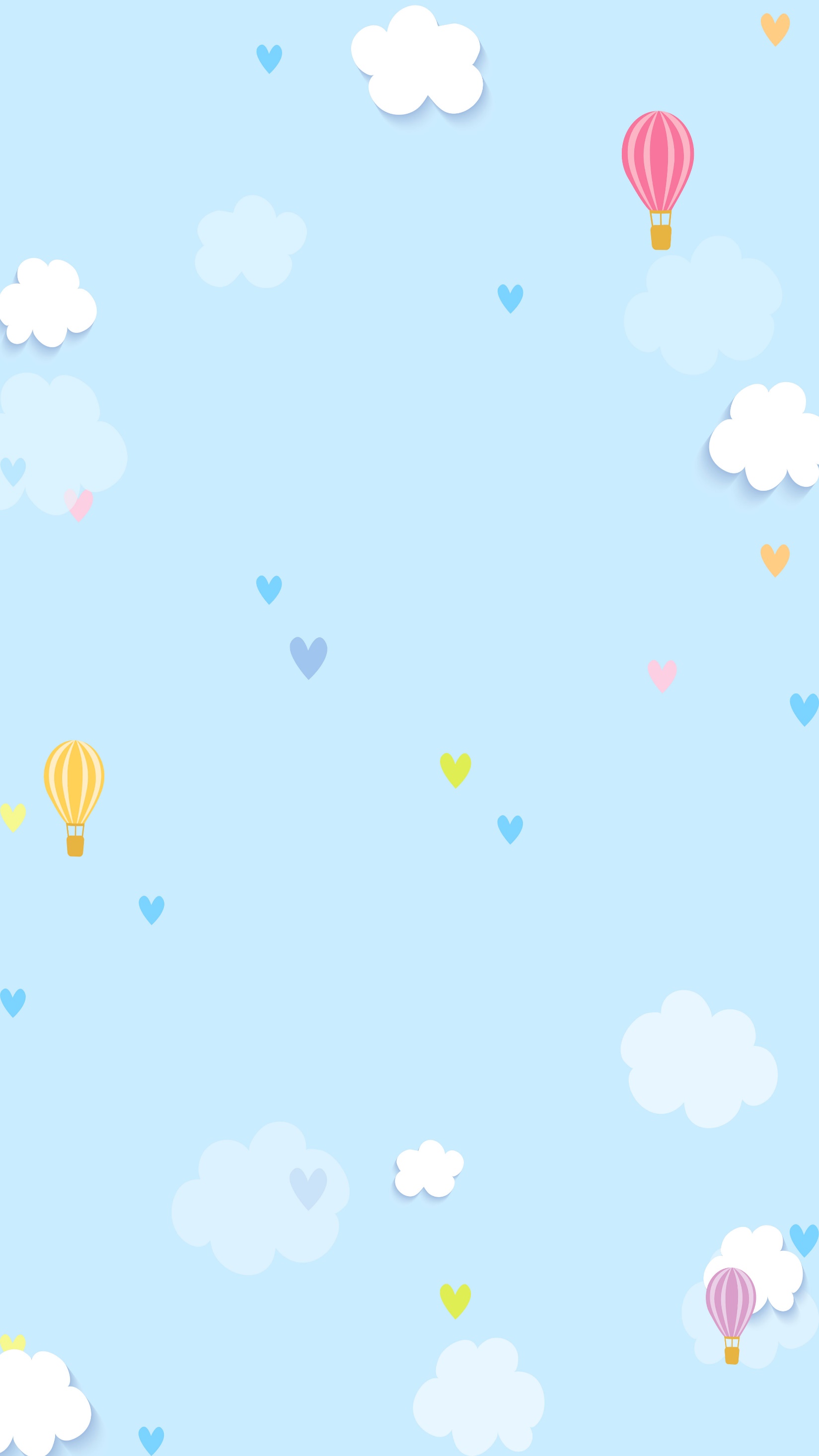 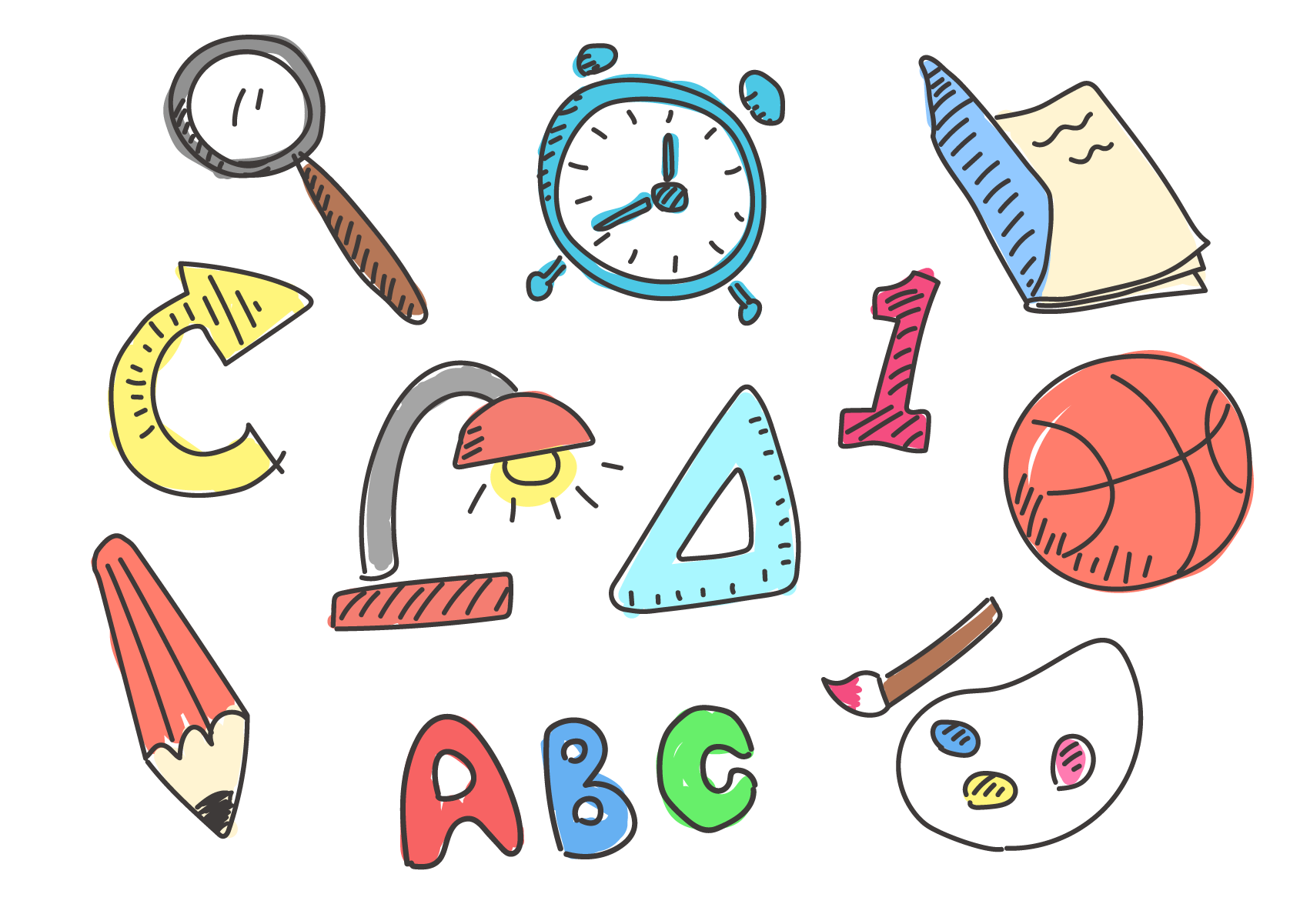 Đánh giá